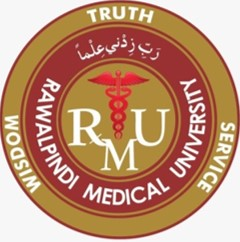 Concept Of Screening
Block II-Ophthalmology(EYE)
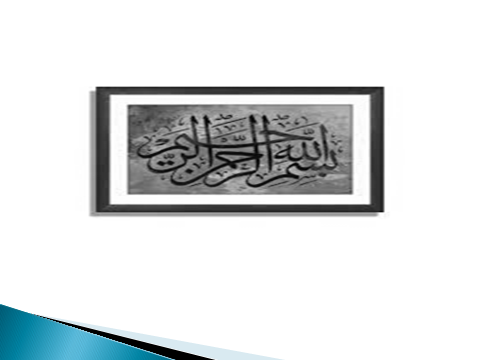 Prof Dr Arshad Sabir
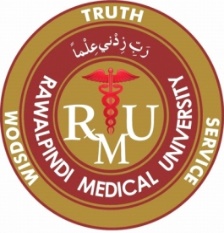 Vision & Mission of RMU
Vision
Highly recognized and accredited center of excellence in Medical Education, using evidence-based training techniques for development of highly competent health professionals, who are lifelong experiential learner and are socially accountable.
Mission Statement
To impart evidence-based research-oriented health professional education in order to provide best possible patient care and inculcate the values of mutual respect, ethical practice of healthcare and social accountability.
Prof Dr Arshad Sabir
Prof Umar model
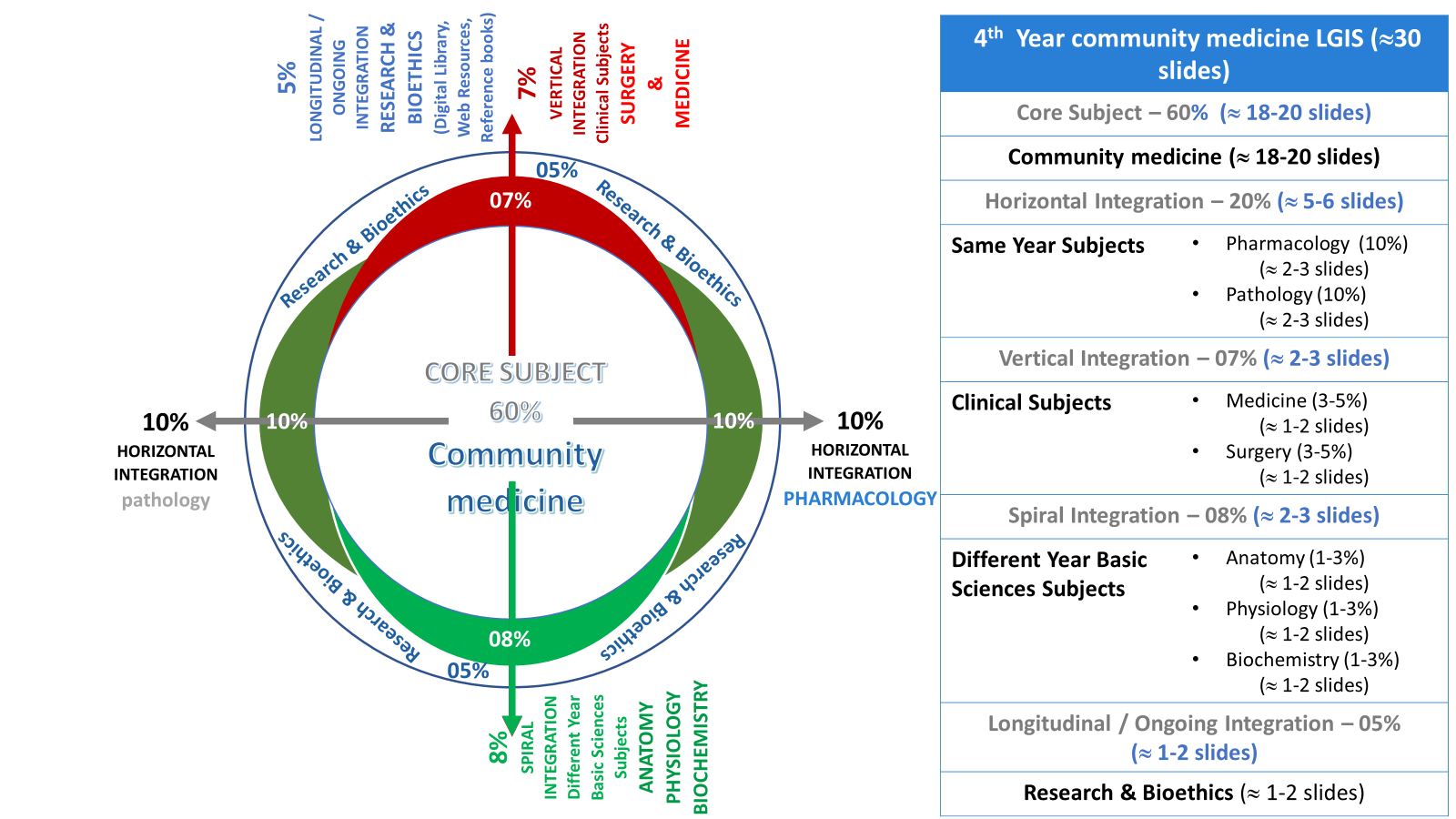 Prof Dr Arshad Sabir
Sequence Of Session
Prof Dr Arshad Sabir
Learning objectives
Prof Dr Arshad Sabir
Core Content
SCREENING
The process of search of  unrecognized disease by rapidly applied tests, examinations and other procedures to apparently healthy individuals.”
Prof Dr Arshad Sabir
Core Content
Can you guess??????
Prof Dr Arshad Sabir
Core Content
Iceberg Phenomenon of disease
Prof Dr Arshad Sabir
Core Content
Aims & objectives of screening
Prof Dr Arshad Sabir
Criteria for screening a disease
Core Content
Prof Dr Arshad Sabir
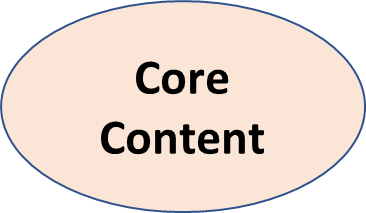 Criteria for screening a Disease (Contd.)
Prof Dr Arshad Sabir
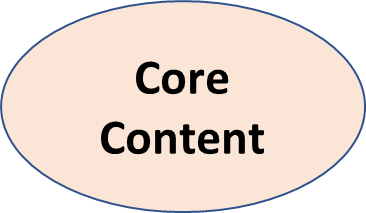 Criteria for screening tests
Prof Dr Arshad Sabir
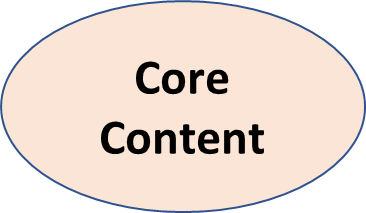 Uses of Screening
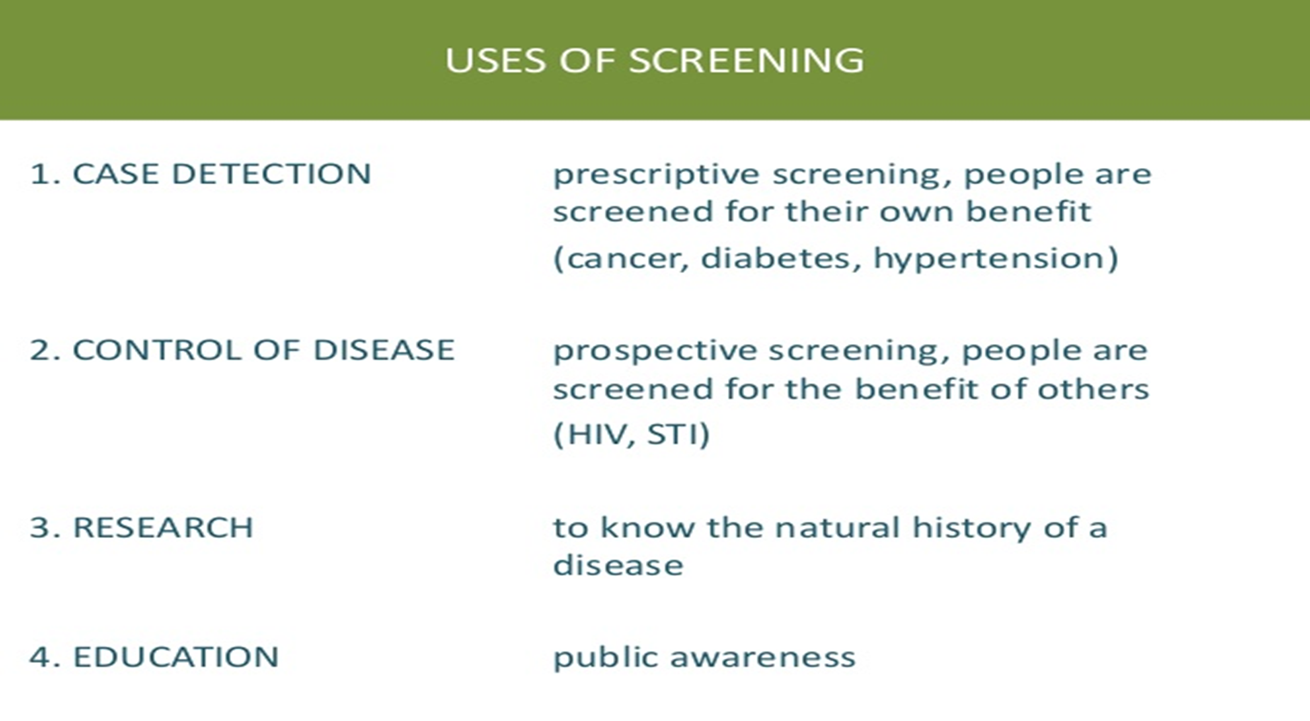 Prof Dr Arshad Sabir
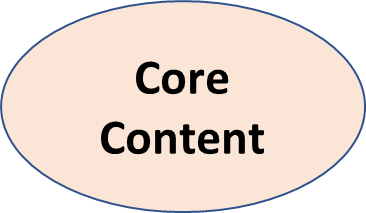 Types of Screening
Prof Dr Arshad Sabir
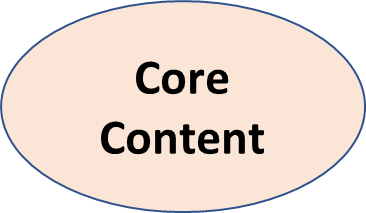 Mass screening
Prof Dr Arshad Sabir
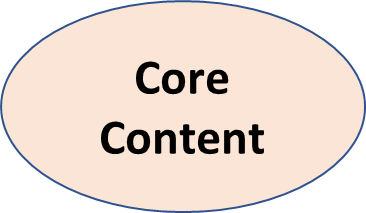 High-risk or selective screening
Prof Dr Arshad Sabir
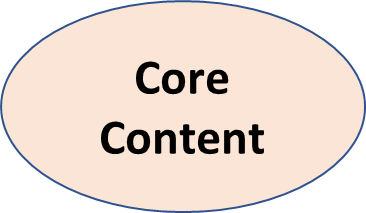 Multiphasic screening
Prof Dr Arshad Sabir
Vertical integration
Screening test versus Diagnostic test
Prof Dr Arshad Sabir
Screening test versus Diagnostic test (Contd.)
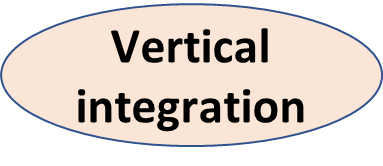 Prof Dr Arshad Sabir
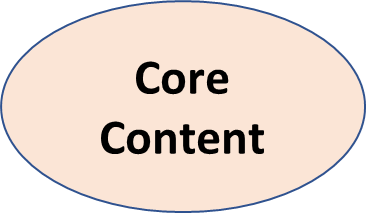 Rationale for screening test
Prof Dr Arshad Sabir
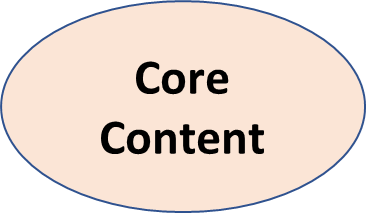 Critical Point
Prof Dr Arshad Sabir
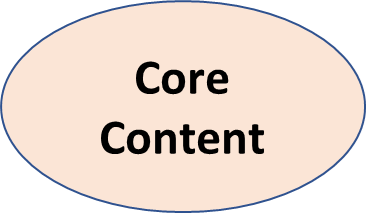 Construction of 2 by 2 table
Prof Dr Arshad Sabir
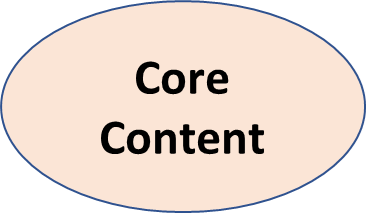 Validity Of Screening Tests
Prof Dr Arshad Sabir
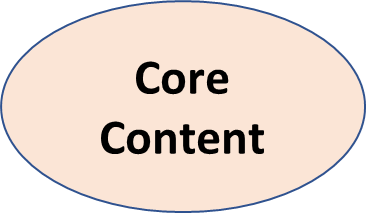 Sensitivity
Prof Dr Arshad Sabir
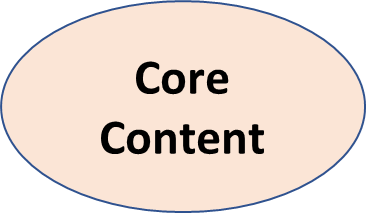 Specificity
Prof Dr Arshad Sabir
Research
https://www.ncbi.nlm.nih.gov/pmc/articles/PMC9345258/
ASSESSMENT OF EFFICACY/EFFECTIVENESS OF SCREENING
For a screening test to prove effective, it must not merely diagnose more cases of the disease of interest or diagnose cases earlier, but ultimately improve the outcome. For instance, screening for breast cancer using mammography must not merely diagnose more breast cancers or diagnose them at an early stage when treatment is possible, but it should reduce deaths due to breast cancer.Ideally, the assessment of the value of a screening program requires a randomized controlled trial.
Prof Dr Arshad Sabir
Ethical aspects of screening
Prof Dr Arshad Sabir
Artificial intelligence: Machine learning approach for screening large database and drug discovery
Highlights
ML can be applied for virtual screening for analysing the structural characteristics.
To develop safe, effective, affordably treatments AI based tool can be used.
In-vivo relevant drug characteristics need to be properly taken into account in future AI drug development methods.
Future challenges and direction in machine-learning-based drug discovery.
https://www.sciencedirect.com/science/article/abs/pii/S0166354223002188
Prof Dr Arshad Sabir
EOLA
The extent to which a test measures what it was originally designed to measure is described as:
Sensitivity
Specificity
Validity
Reliability
True-positive value
Prof Dr Arshad Sabir
Learning resources
The 25th edition K.Park "Textbook o f Preventive and Social Medicine"
Prof Dr Arshad Sabir